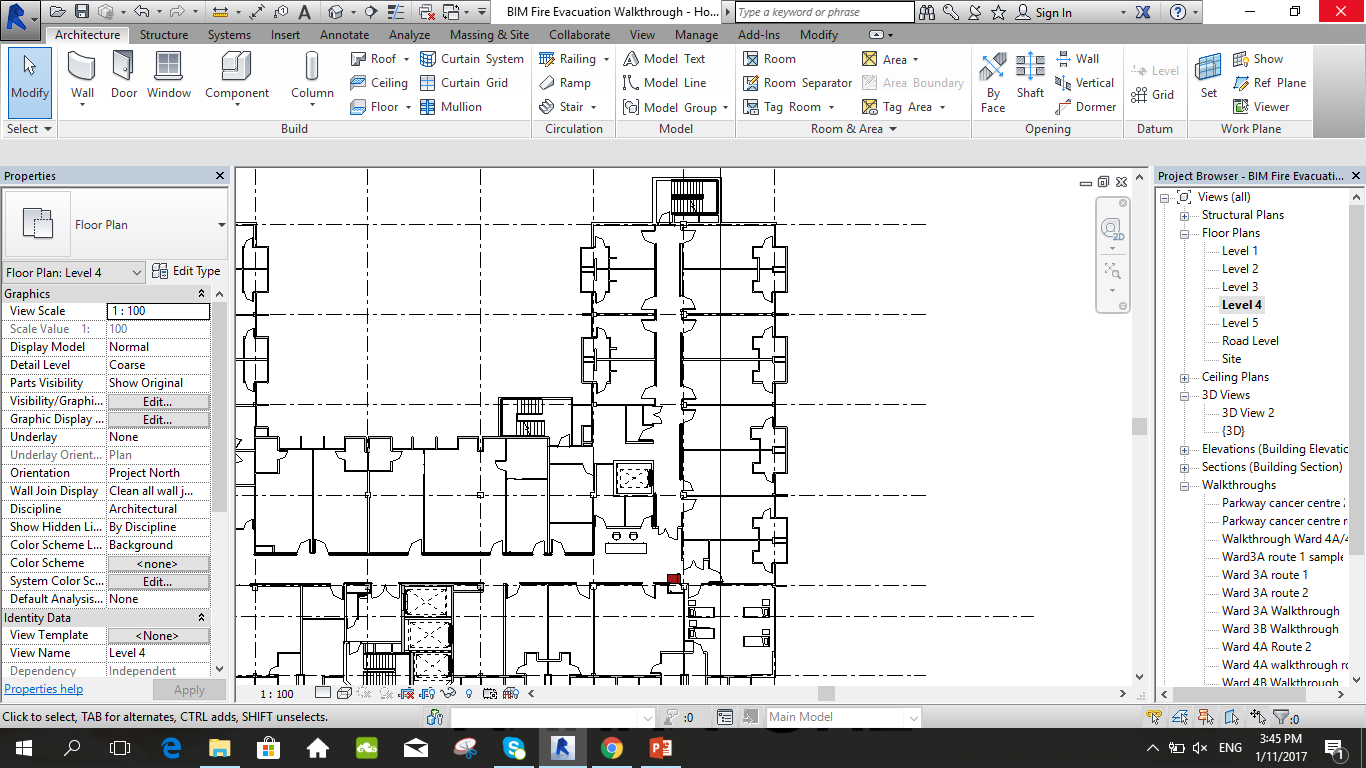 Ward 3A Walkthrough Route 1
Nursery
Nightingale
Room
3832 3831
NNJ
Staff 
Room
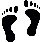 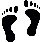 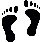 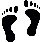 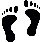 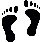 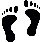 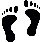 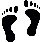 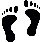 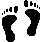 3801 3802
3803 3804
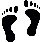 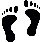 3805 3806 3808 3807
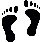 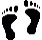 3812 3811 3809 3810
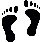